Titolazioni complessometriche

Le titolazioni complessometriche sfruttano la capacità di alcuni composti organici di formare complessi stabili con ioni di metalli in soluzione. Questi complessi mostrano colorazione propria
Struttura dei complessi (composti di coordinazione)

SPECIE CENTRALE: in genere l’atomo centrale è un catione di un metallo che tende a formare complessi per completare la propria configurazione elettronica. I legami risultanti, hanno energie tali che le lunghezze d’onda del visibile causano transizioni elettroniche. Per questo motivo i complessi, detti anche composti di coordinazione, sono colorati.
LEGANTI: è uno ione o una molecola che forma un legame covalente con un catione o un atomo neutro di un metallo donando una coppia di elettroni che viene condivisa da legante e accettore
CONTROIONE: ione necessario per l’elettroneutralità nel caso in cui il complesso sia carico.
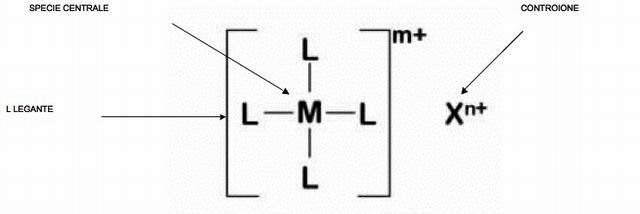 Titolazioni complessometriche

La selettività in una titolazione complessometrica è data dalla diversa stabilità dei complessi.

Ovvero maggiore la stabilità del complesso del legante con un metallo maggiore sarà la selettività del metodo per quel metallo


M1+L  M1L K1= [M1L]/[M1]*[L]


M2+L  M2L K2= [M2L]/[M2]*[L]


Se K1>>K2 L è selettivo per M1

Se K2>>K1 L è selettivo per M2
Agenti complessanti organici

In genere formano complessi chelati con ioni metallici 

Sono utilizzati in chimica analitica per l’estrazione selettiva di metalli da matrici complesse o come agenti mascheranti (per limitare interferenze durante una determinazione).



Esempio di agente mascherante: CN- nelle titolazioni complessometriche di Ca e Mg con EDTA

CN- «maschera» Co; Cu, Zn, Ni, Pd formando complessi con questi e sottraendoli alla reazione con EDTA
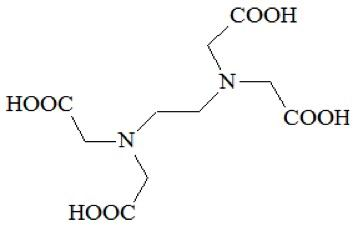 EDTA (acido diaminotetraacetico)

è il titolante complessometrico più diffuso;
forma complessi 1:1 con la maggior parte dei metalli;
forma complessi stabili e solubili in acqua;
è normalmente usato come sale di sodio per aumentarne la solubilità.

L’EDTA forma complessi stabili con:
Ba2+,Ca2+,Cd2+,Fe2+,Fe3+,Hg2+, Mg2+, Mn2+, Ni2+, Sr2+.
6 siti potenzialmente in grado di legare uno ione metallico
Ka1
Ka3
Le 4 Ka sono di valori diversi Ka1 e ka2 simili (10-2; 10-3); Ka3 e Ka4 sono più basse (10-7, 10-10)
Ka4
Ka2
Complesso EDTA-metallo legante

Gli ossigeni dei quattro gruppi carbossilici si deprotonano, ed una delle coppie elettroniche non condivise rimaste su di essi è disponibile per formare un legame di coordinazione con lo ione metallico. Anche i due atomi di azoto possiedono ciascuno una coppia di elettroni non condivisa, e formano un legame di coordinazione con Zn2+. I complessi che si formano sono molto forti poiché si formano anello a cinque membri stabili, appunto i chelati.
Dipendenza dal pH
La forza e la stabilità dei complessi con l’EDTA dipendono principalmente dal pH. L’effettiva disponibilità dei doppietti elettronici necessari per i legami di coordinazione dipende da dissociazione dei gruppi acidi e quindi dal pH.
Non è possibile effettuare le titolazioni con EDTA a pH molto basici per evitare la precipitazione degli ioni metallici come idrossidi.
Il fatto che spesso non si possa operare a pH sufficientemente basici fa prevedere che la reazione di complessazione sia meno completa del previsto (anche se comunque molto spostata verso la formazione del complesso).
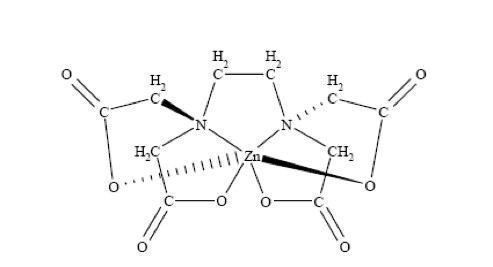 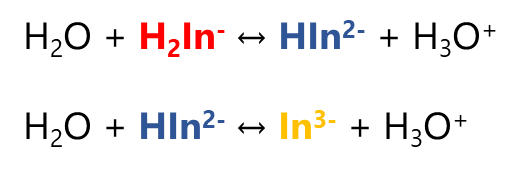 Indicatori per le titolazioni con EDTA

Una titolazione avviene in presenza di un indicatore in grado di virare in prossimità del punto di equivalenza.
Nel caso delle titolazioni con EDTA, gli indicatori sono dei coloranti organici che formano chelati colorati con gli ioni metallici.

L’indicatore più impiegato è il nero eriocromo T








I complessi metallici del nero eriocromo T sono generalmete rossi, come H2In-. Quindi fino al punto equivalente di una titolazione l’indicatore complessa lo ione in eccesso cosicché la soluzione è rossa. 

A pH > 7, con il primo leggero eccesso di EDTA, cioè in assenza di metalli che possono stabilizzare la forma «ROSSA» l’equilibrio si sposta verso HIn2- e la soluzione diviene blu
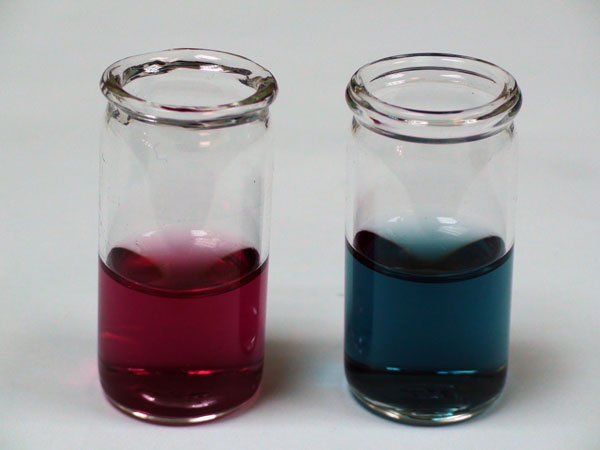 I complessi metallici del nero eriocromo T sono generalmete rossi, come H2In-. Quindi fino al punto equivalente di una titolazione l’indicatore complessa lo ione in eccesso cosicché la soluzione è rossa. 
Con il primo leggero eccesso di EDTA la soluzione diviene blu in conseguenza della reazione:
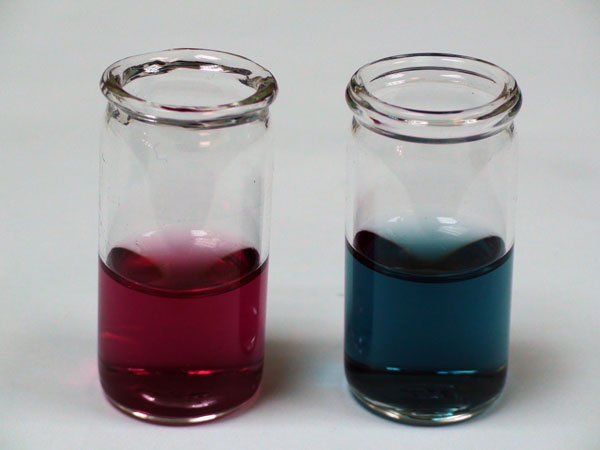 HIn2-
MIn- + HY3- ↔ HIn2-  + MY2- dove:

MIn-: indicatore complessato al metallo
HY3-: EDTA dissociato
MY2-: EDTA complessato al metallo (M2+)
MIn-
Scopo delle titolazioni con EDTA

Le titolazioni complessometriche con EDTA sono applicate nella determinazione di ogni ione metallico, ad eccezione degli ioni dei metalli alcalini.

L’EDTA potrebbe sembrare privo di selettività ma, in realtà, un notevole controllo delle interferenze può essere esercitato mediante la regolazione del pH. Inoltre, l’interferenza da parte di un particolare catione può essere talvolta eliminata aggiungendo un opportuno agente mascherante (CN-), ossia un agente complessante che reagisce selettivamente con l’interferente presente in soluzione. Facendo ciò impedisce al componente di interferire durante l’analisi.
Durezza dell’acqua
La concentrazione di cationi Ca2+ e Mg2+ sciolti in un acqua viene definita durezza. I due cationi sono essenziali per l’uomo e per gli organismi viventi, tuttavia il controllo della loro concentrazione nelle acque potabili o per uso industriale è di notevole importanza, date le conseguenze pratiche prodotte dalla loro presenza. Infatti, il calcio ed il magnesio formano composti insolubili con l’anione carbonato, cumulativamente definiti calcare.

La determinazione della durezza dell’acqua si prefigura, quindi, come un test necessario che fornisce una misura della sua qualità per uso domestico e industriale. La presenza eccessiva di tali ioni in un’acqua può comportare la formazione di calcare negli elettrodomestici come le lavatrici e lavastoviglie con conseguente perdita della loro efficienza di funzionamento; inoltre la formazione di calcare in tubazioni e condutture è un problema anche industriale laddove sono previsti impianti di raffreddamento ad acqua. 

In aggiunta, un’acqua troppo ricca di calcio presenta anche l’inconveniente di far precipitare i saponi e di conseguenza induce la perdita del potere schiumogeno dei comuni detersivi; nelle zone con acque ad elevata durezza è richiesta una maggiore aggiunta di detersivo per ottenere l’effetto pulente.
Durezza temporanea e durezza permanente

DUREZZA TOTALE (misurabile tramite titolazione diretta del campione di acqua)
Esprime la somma di durezza permanente e durezza temporanea

DUREZZA PERMANENTE (misurabile tramite titolazione dopo eliminazione della parte che viene eliminata tramite ebollizione)È dovuta a quei Sali (cloruri, solfati, nitrati, carbonati) che rimangono in soluzione nonostante l’ebollizione prolungata.
DUREZZA TEMPORANEA (CALCOLABILE per differenza tra la totale e la permanente)È dovuta alla presenza di Sali di Ca2+ e Mg2+, quali bicarbonati, che in seguito all’ebollizione dell’acqua si decompongono con formazione di composti insolubili dei due ioni metallici.
Ca2+ + 2 HCO3- ↔ CaCO3(ppt) + CO2(gas) + H2O
Ad alte temperature, l’equilibrio della reazione è spostato verso destra (liberazione di CO2 gassosa e precipitazione del carbonato di calcio).


Espressione della durezza dell’acqua

Gradi francesi (°F)    10mg CaCO3/L di acqua;
Classificazione delle acque in base alla loro durezza


Intervallo di durezza   → Tipi di acqueFino a 7°F → Molto dolciDa 7 °f a 14 °F → DolciDa 14 °f a 22 °F → Mediamente dureDa 22 °f a 32 °F → Discretamente dureDa 32 °f a 54 °F → DureOltre 54 °F → Molto dure
Principio del metodo
Si effettua mediante titolazione con EDTA, complessante dei metalli alcalino-terrosi. La titolazione viene effettuata in soluzione a pH = 10 (aggiungendo tampone ammoniaca/ammonio) per favorire la complessazione degli ioni Ca2+ e Mg2+ . Per la rilevazione del punto di fine titolazione si utilizza come indicatore il nero-ericromo T, che forma con una piccolissima parte di ioni Mg2+ complessi fortemente colorati di rosso-vino. Al punto di equivalenza, dopo essere stati complessati tutti gli ioni Ca2+ ed Mg2+ liberi in soluzione, un’ulteriore aggiunta di titolante induce una reazione di spostamento a carico del complesso Mg-nero-ericromo T, che una volta libero, assume una colorazione blu cobalto. 

Infine, è da tener presente che in base alla definizione di grado francese (°F = 10 mg di CaCO3/L H2O) titolando 100 mL di acqua con EDTA 0,01 M, i mL utilizzati nella titolazione corrispondono alla durezza totale espressa in gradi Francesi.
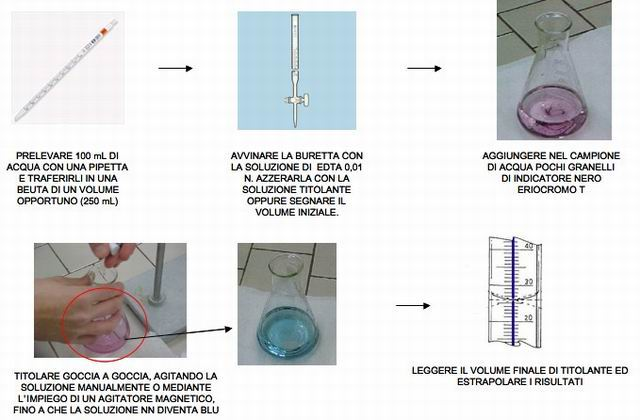 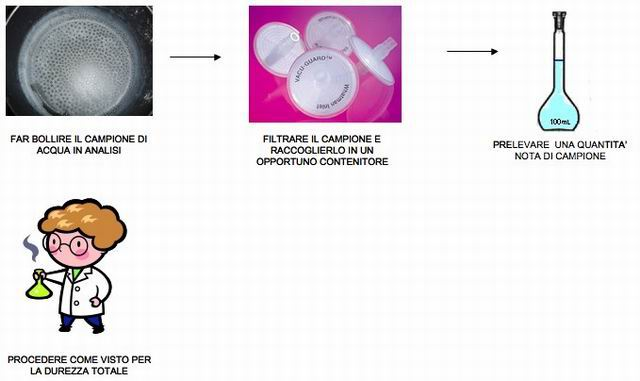 Esempio

Si supponga di aver titolato un campione costituito da 100 mL di acqua con 19,0 mL di una soluzione standard di EDTA 0,0100 N. 
Si determina la durezza totale di un’acqua espressa in gradi francesi ed in mg/L di CaCO3 (ppm).
In 100 mL sono presenti 0,01N x 19,0 = 0,190 meq di Ca2+ + Mg2+: in questo caso meq = mmol
Per determinare la durezza si fa l’assunzione che essa sia data solo dalla presenza di CaCO3 (P.M.= 100,09)
mg CaCO3 = mmol x PM = 0,190 x 100,09 = 19,01 mg in 100 mLquindi la durezza dell’acqua è di 19,01 °F.
L’acqua è mediamente dura.
Volendo esprimere la concentrazione in mg/L:19,0 mg : 100 mL = X mg : 1000 mLX mg = 190 mg/L che equivale a dire 190 ppm
Esempio (segue) misura durezza permanente

La stessa acqua dell’esempio viene portata all’ebollizione per circa 30 minuti in modo da favorire la formazione del carbonato di calcio che precipita secondo la reazione vista in precedenza e allontanamento della CO2. La soluzione viene filtrata per allontanare il precipitato e 50 mL esatti di acqua sono prelevati con una pipetta per la titolazione della durezza. Supponendo che per la titolazione siano stati impiegati 12,4 mL di una soluzione standard di EDTA 0,01 M, si possono impostare i calcoli nel modo seguente:

Durezza permanente di 100 mL = 0,01 x 12,4 = 0,124 meq di Ca2+ + Mg2+: in questo caso meq = mmolAncora una volta si considera che siano tutti mmol di CaCO3mg CaCO3 = mmol x pm = 0,124 x 100,09 = 12,411 mg in 100 mLquindi la durezza dell’acqua è di 12,4 °F.
Durezza temporanea = durezza totale – durezza permanente = (19,0 – 12,4) °f = 6,6 °F.